MANAJEMENvsMARKETING
DR. Hasyim, SE.,M.Ed
FUNGSI-FUNGSI MANAJEMEN
PILAR MANAJEMEN 
DALAM PERUSAHAAN/ORGANISASI
PILAR DAN FUNGSI MANAJEMEN
The Definition of Management
Management is the attainment of organizational goals in an effective and efficient manner through planning, organizing, leading, and controlling organizational resources (Roobins &Coulter: 2009)



Managers get things done through the organization
Create right systems and environment
Organizations need good managers
3
Copyright ©2012 by South-Western, a division of Cengage Learning. All rights reserved.
The Process of Management
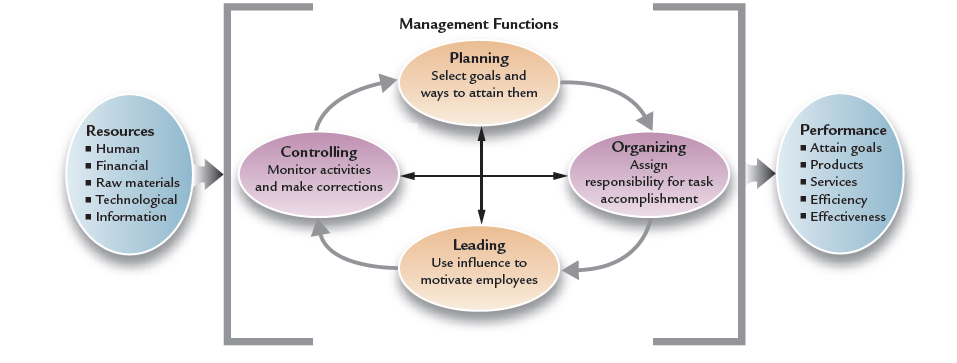 4
Copyright ©2012 by South-Western, a division of Cengage Learning. All rights reserved.
Mengapa perlu memahami manajemen?
EVOLUSI MANAJEMEN MARKETING
METODE PEMASARAN
Barter
Harga kesepakatan
 tatap muka
Penggunan mata uang
Harga ditetapkan
Tidak ada tawar menawar
 semi tatap muka
Penggunaan mata uang
Harga kesepakatan/tawar menawar
Tidak ada tatap muka/teknologi
METODE PEMBAYARAN
TRANSFER
CASH
BARTER
?
METODE PROMOSI
PORTFOLIOPRODUK YANG DITAWARKAN
MANAJEMEN MARKETING
DEFINISI MARKETING
Marketing
Marketing is the activity, conducted by organizations and individuals, that operates through a set of institutions and processes for creating, communicating, delivering, and exchanging market offerings that have value for costumers, clients, marketers, and society at large (AMA:2007)
PROSES MARKETING
Choosing target market
EXCHANGING
DELIVERING
COMMUNICATING
CREATING
Need 
Wants
Expectation
ORIENTASI MARKETING
Creating       communicating      Delivering         Exchange
Choosing target market
Product and Price
Promotion
Need 
Wants
Expectation
Distributing
Selling
BAURAN PEMASARAN(Kottlers and Keller:2009)
List Price
Discounts
Allowances
Payment Period
Credit terms
Productvariety
Quality
Design 
Features
Brand name
Packaging
Size
Services
Warranties
Reurns
Channels
Coverage
Assortments
Location
Inventory
Transport
Sales Promotion
Advertising
Sales Force
Public Relation
Direct Marketing
7 P vs 7C
Product
Price
Promotion
Place
People
Process
Physical evidence
MARKETING MIX
Promotion:
sales promotion
Advertising
Public relation
Direct marketing
PELAKU PASAR DAN KEKUATAN UTAMA DALAM PASAR ( 7C)
COMPETITOR/PESAING
CENTERED/
PEMASOK
COMPANY/
PERUSAHAAN
CHANNEL/
DISTRIBUTOR
CONSUMERS/
KONSUMEN
COMPLEMENTER/
PENDUKUNG
CHANGE /LINGKUNGAN
THANK YOU
DR. Hasyim, SE.,M.Ed
Jakarta
September 2017